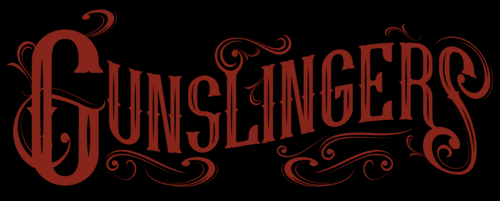 Start
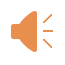 He ____ smiling and laughing
can
was
were
We _____ drinking and eating.
were
was
did
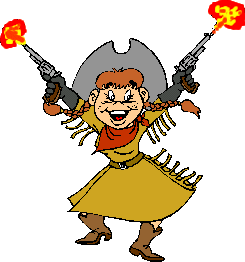 They _____ laughing and joking.
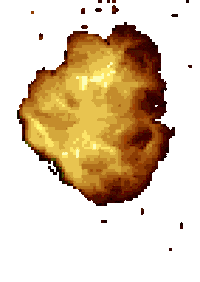 were
was
did
I ____ eating a sandwich and thinking.
was
is
were
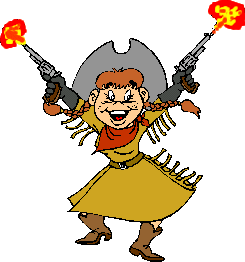 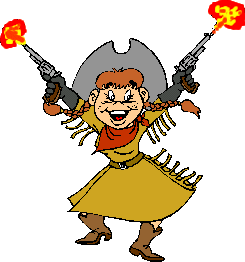 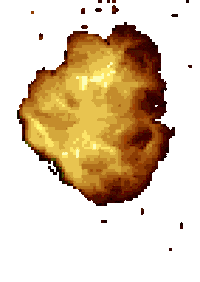 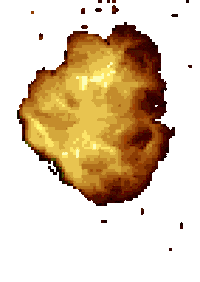 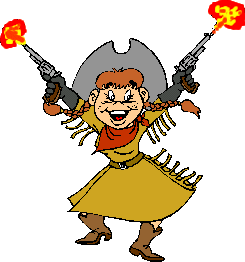 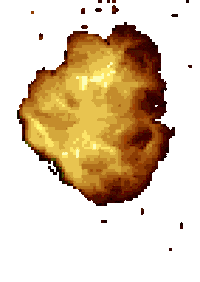 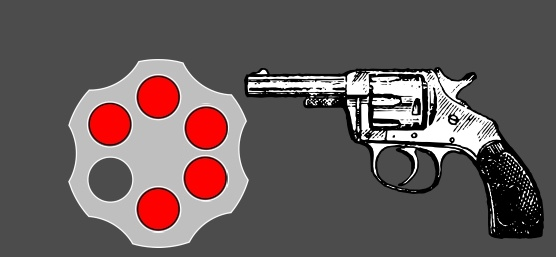 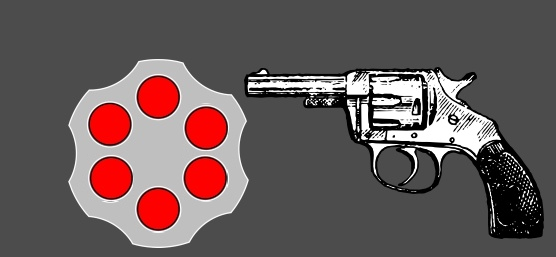 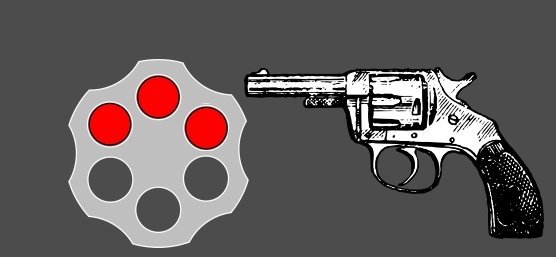 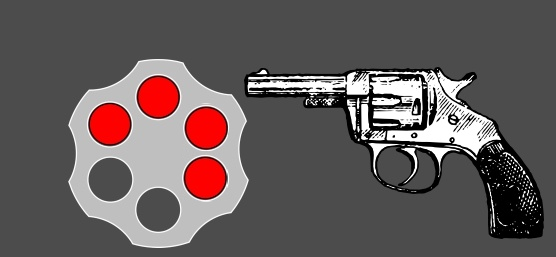 I was _____ and dancing.
sing
singing
sang
I was ______ up in the air a lot.
jumps
jumping
jump
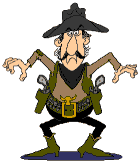 They were _______ and laughing.
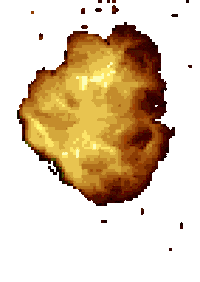 was smile
smile
smiling
John and Steve were _______.
did talk
talking
talked
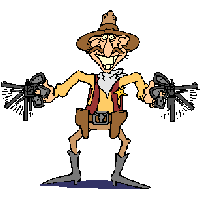 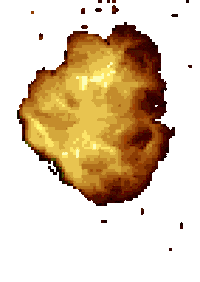 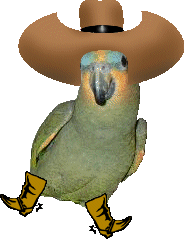 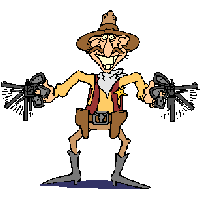 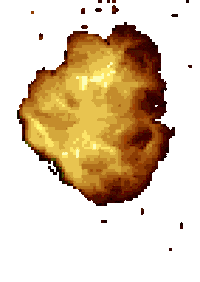 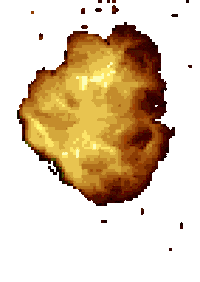 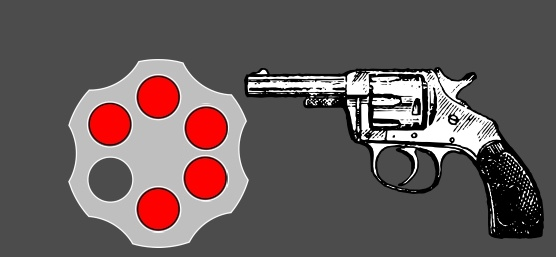 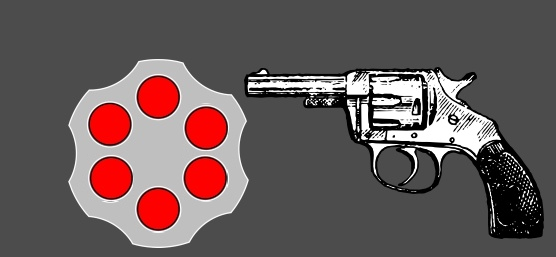 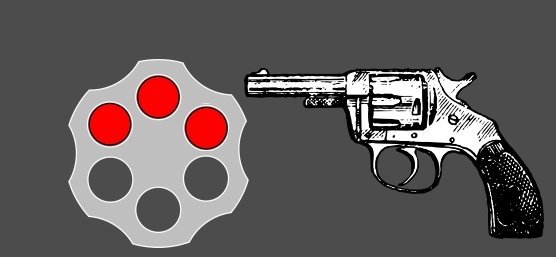 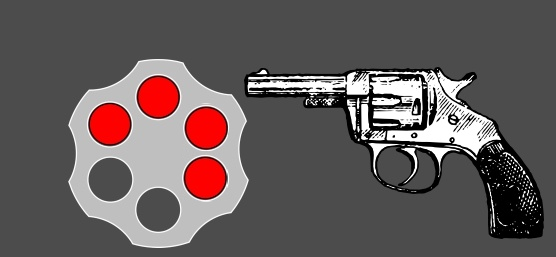 He ____ smiling and laughing
can
was
were
We _____ drinking and eating.
were
was
did
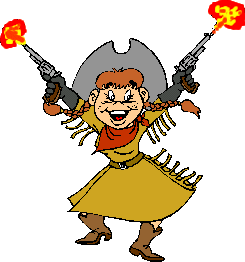 They _____ laughing and joking.
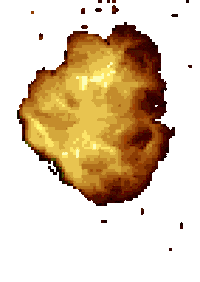 were
was
did
I ____ eating a sandwich and thinking.
was
is
were
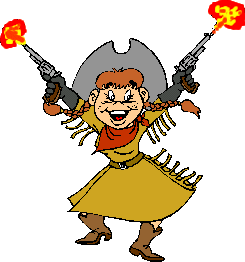 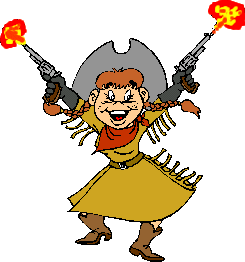 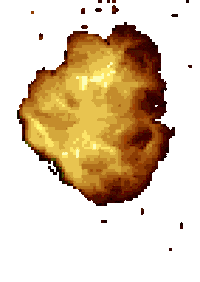 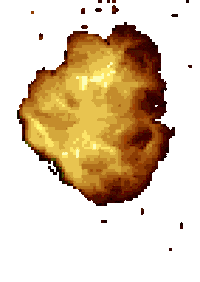 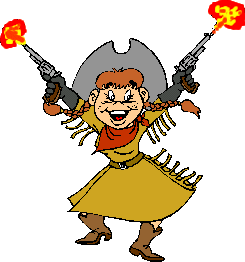 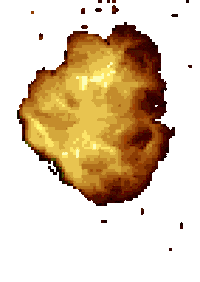 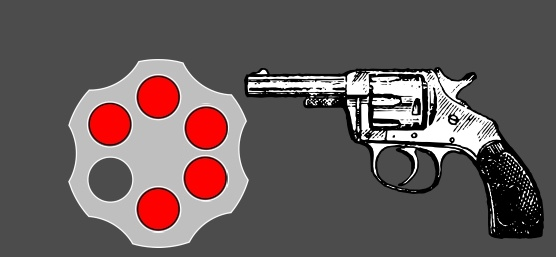 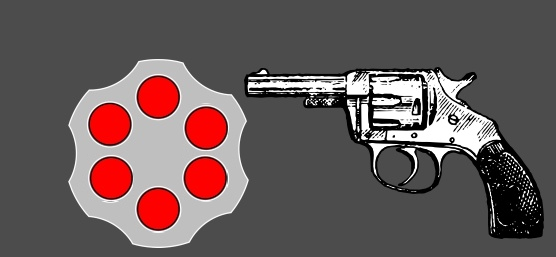 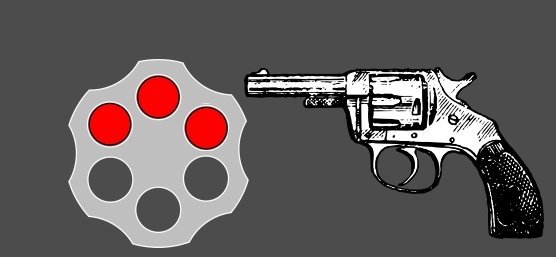 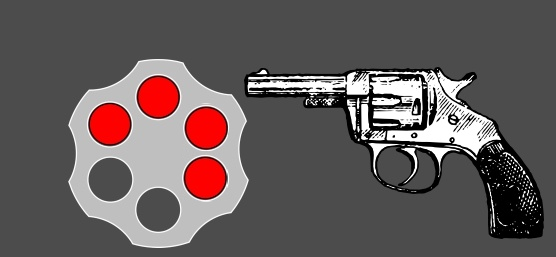 I was _____ and dancing.
sing
singing
sang
I was ______ up in the air a lot.
jumps
jumping
jump
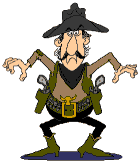 They were _______ and laughing.
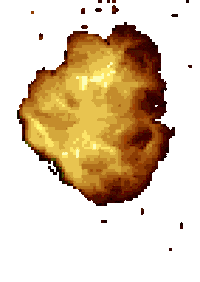 was smile
smile
smiling
John and Steve were _______.
did talk
talking
talked
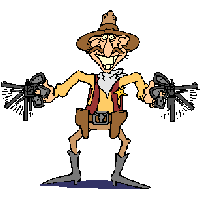 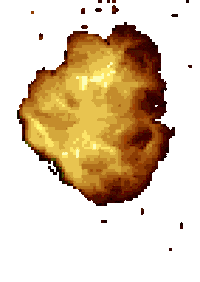 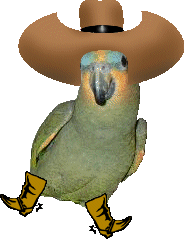 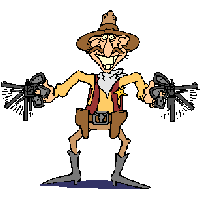 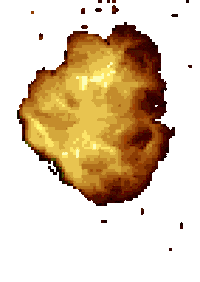 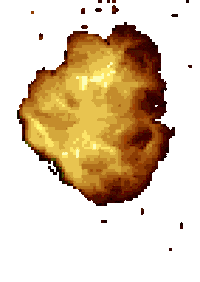 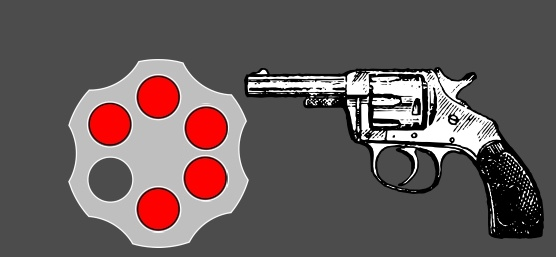 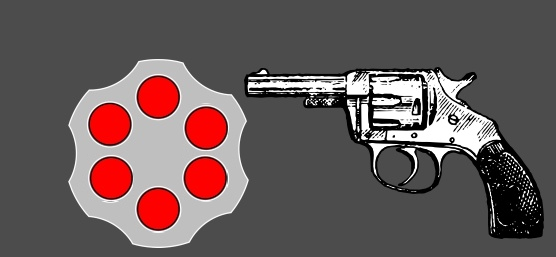 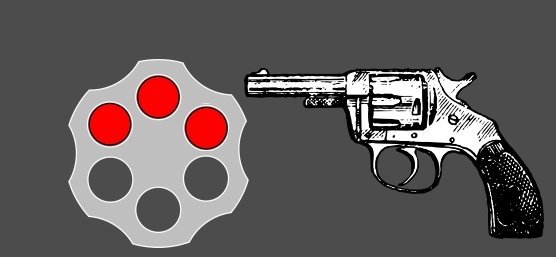 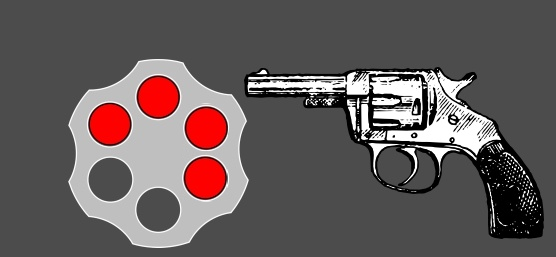 You win.
You got shot!